AEILNOT
No new words from NWL23 or WOW24
[Speaker Notes: .]
AEILNOT
IF the above alphagram does NOT show numbered Scrabble tiles, 
then make sure you are viewing your downloaded version in the PowerPoint app
[Speaker Notes: .]
AEILNOT
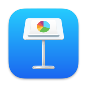 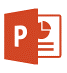 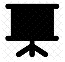 Use PowerPoint or Keynote in  FULL SCREEN “SLIDE SHOW” mode    	on your LAPTOP or DESKTOP for best results
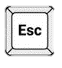 When you see the “ESCAPE KEY” ICON            check speaker notes for additional information 	by hitting the escape key
[Speaker Notes: .]
AEILNOT
OF THE TWO 7-LETTER WORDS,
     WHAT IS THE BEST BINGO STEM 
	        FOR THIS ALPHAGRAM?
4
[Speaker Notes: .]
AEILNOT
ELATION
TOENAIL IS THE OTHER GOOD WORD,   	AND SOME USE THE STEM “TOENAIL”            	   WITH THE PHRASE “*GRiPS BeD” 			    (*CoNSoNaNTS oNLY)
5
[Speaker Notes: .]
ELATION
WHAT MNEMONIC PHRASE 
     CAN WE ASSOCIATE 
  WITH THIS BINGO STEM?
6
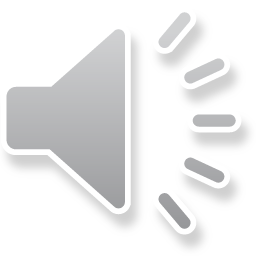 [Speaker Notes: .]
ELATION
*ouR DoG iS SuPeRB
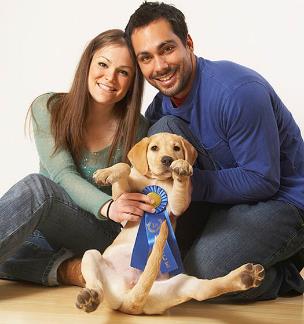 7
*CoNSoNaNTS oNLY
[Speaker Notes: ELATION: *ouR DoG iS SuPeRB (*CoNSoNaNTS Only) or just *SuPeRB DoG 
or ELATION: *PeGBoaRDS]
ELATIONR
AEILNORT
TWO WORDS
8
[Speaker Notes: .]
AEILNORT
ORIENTAL
RELATION
S
_
S
AIR-TONE + L AILERON + T ALE-RIOT +N  LATRINE + O ANISOLE + T  SLAINTE + O ELATION + R
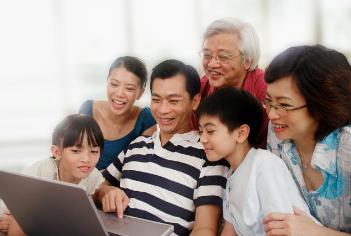 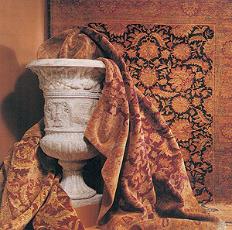 RUGS ARE ORIENTAL, BUT A RELATION MAY BE ASIAN.
HOOK/S?
RELATIONS  ORIENTALS
9
[Speaker Notes: AIR-TONE: “BACH’S PLAN: RAZZ AT DAD”                      AILERON: “CoPS GeT To aViaTe”  (*CoNSoNaNTS oNLY)          
ALE-RIOT: “MVP BEDRENCHED FEZ”                              LATRINE: “CONFUSING, SEMIOPEN IN IVY”
ANISOLE: *TRaPPiNG MuSKoX  (*CoNSoNaNTS oNLY)  SLAINTE: “POP CORK, BUMP CUPS, FOR VIM, VIGOR”
ELATION: *ouR DoG iS SuPeRB (*CoNSoNaNTS Only)]
ELATIOND
ADEILNOT
ONE WORD
10
[Speaker Notes: .]
ADEILNOT
DELATION
_
S
DELATION: n. ACCUSATION (DELATE, DELATED, DELATING)
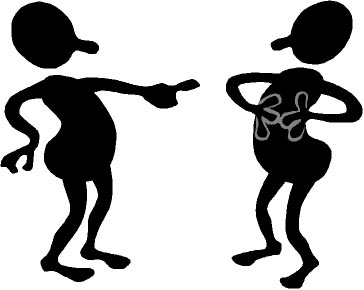 DELATIONS ANAGRAMS:
[                 ]
INSOLATED
LENT-AID + O  ELATION + D
11
[Speaker Notes: LENT-AID: “FOP GAVE BOND”   
ELATION: *ouR DoG iS SuPeRB (*CoNSoNaNTS Only)]
ELATIONG
AEGILNOT
TWO WORDS
12
[Speaker Notes: .]
AEGILNOT
_
GELATION
LEGATION
S
S
LEGATION: THE SENDING OF AN OFFICIAL ENVOY
GELATIONS  LEGATIONS
HOOK/S?
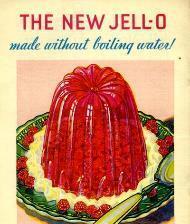 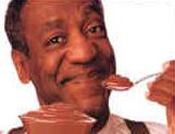 YEARS AGO: THE GELATION LEGATION
GENITAL + O  ELATION + G
13
[Speaker Notes: GENITAL: “XXX BAZOOMS GAVE PECKER A HARD ON” NOTE: hardon* is not a good word in Scrabble..
ELATION: *ouR DoG iS SuPeRB (*CoNSoNaNTS Only)]
ELATIONS
AEILNOST
THREE WORDS
14
[Speaker Notes: .]
AEILNOST
D
_
ELATIONS
INSOLATE
TOENAILS
G
R
D
S
_
INSOLATE: v. TO EXPOSE TO SUNLIGHT
(INSOLATED, INSOLATES, INSOLATING)
LATINOS + E ISOLATE + N ENTOILS + A ATONIES + L ANISOLE + T SLAINTE +O ELATION + S
HOOKS?
DELATIONS  GELATIONS  RELATIONS INSOLATED INSOLATES
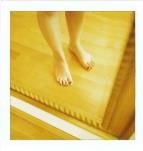 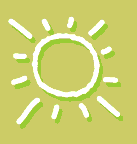 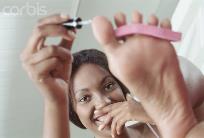 15
[Speaker Notes: LATINOS: “YEARLONG”                                                
ISOLATE:  *FeNCe KePT MoVie DoGS iN (*CoNSoNaNTS oNLY)                                                              
ENTOILS: “WRAPAROUND HAVOC”                            
ATONIES: *uNBRaCeD LiMPNeSS (*CoNSoNaNTS oNLY) 
ANISOLE: *TRaPPiNG MuSKoX (*CoNSoNaNTS oNLY) 
SLAINTE: POP CORK, BUMP CUPS FOR VIM, VIGOR
ELATION: *ouR DoG iS SuPeRB (*CoNSoNaNTS Only)]
ELATIONP
AEILNOPT
ONE WORD
16
[Speaker Notes: .]
AEILNOPT
ANTIPOLE
S
ANTIPOLE: n. THE OPPOSITE POLE (adj. ANTIPOLAR)
HOOK/S?
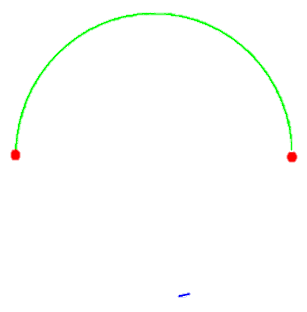 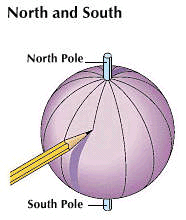 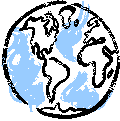 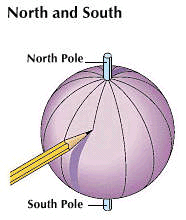 17
[Speaker Notes: .]
ELATIONB
ABEILNOT
ONE WORD
18
[Speaker Notes: .]
ABEILNOT
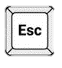 TAILBONE
S
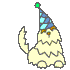 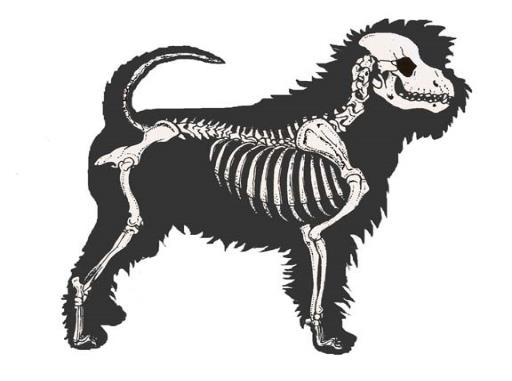 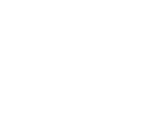 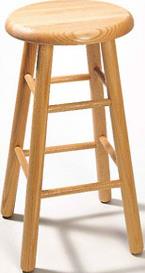 19
DOGTAIL HAS BECOME A GOOD WORD!
[Speaker Notes: DOGTAIL, DOGTAILS
DOGSTAIL, DOGSTAILS
Shift + F5 to return to full screen]
ELATION
THAT’S IT! BINGOS TO REVIEW:
ANTIPOLE
INSOLATE
LEGATION
TAILBONE
20
[Speaker Notes: .]
ELATION
WHAT WAS THAT MNEMONIC PHRASE?
21
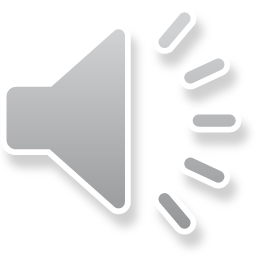 [Speaker Notes: .]
ELATION
*ouR DoG iS SuPeRB
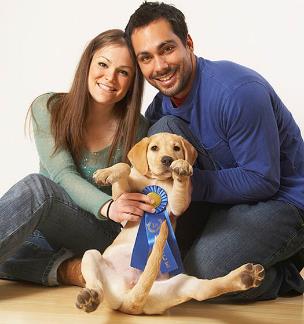 * CoNSoNaNTS oNLY
22
[Speaker Notes: .]
ELATION.
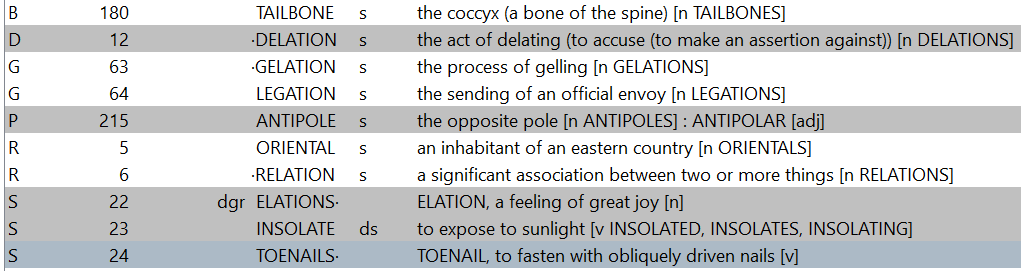 23
[Speaker Notes: .]
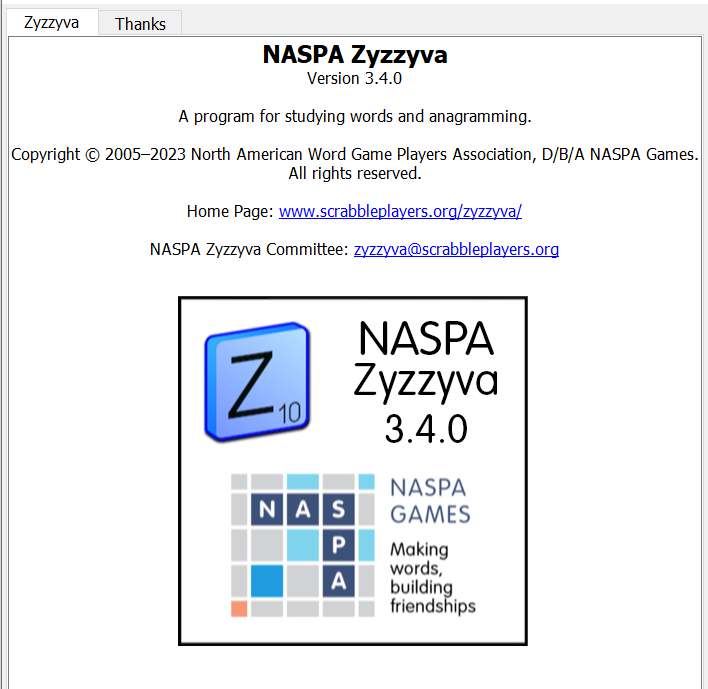 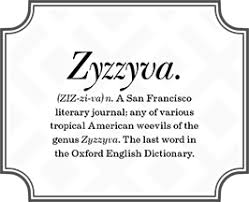 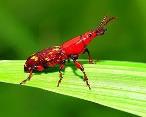 SEND suggestions or requests for additional PowerPoint slide shows to:   williamrsnoddy@gmail.com
“Hey, Bill…”
24
[Speaker Notes: .]
THE END!
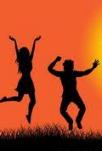 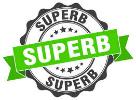 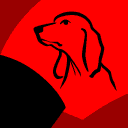 iS SuPeRB
*ouR DoG
ELATION:
25
[Speaker Notes: .]